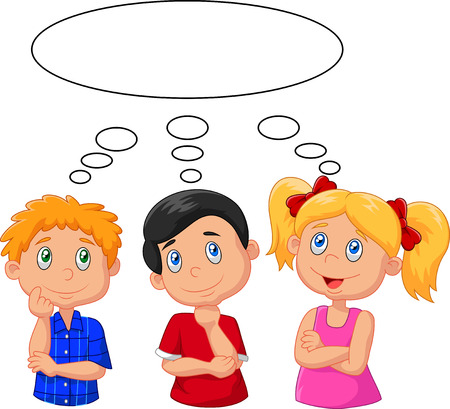 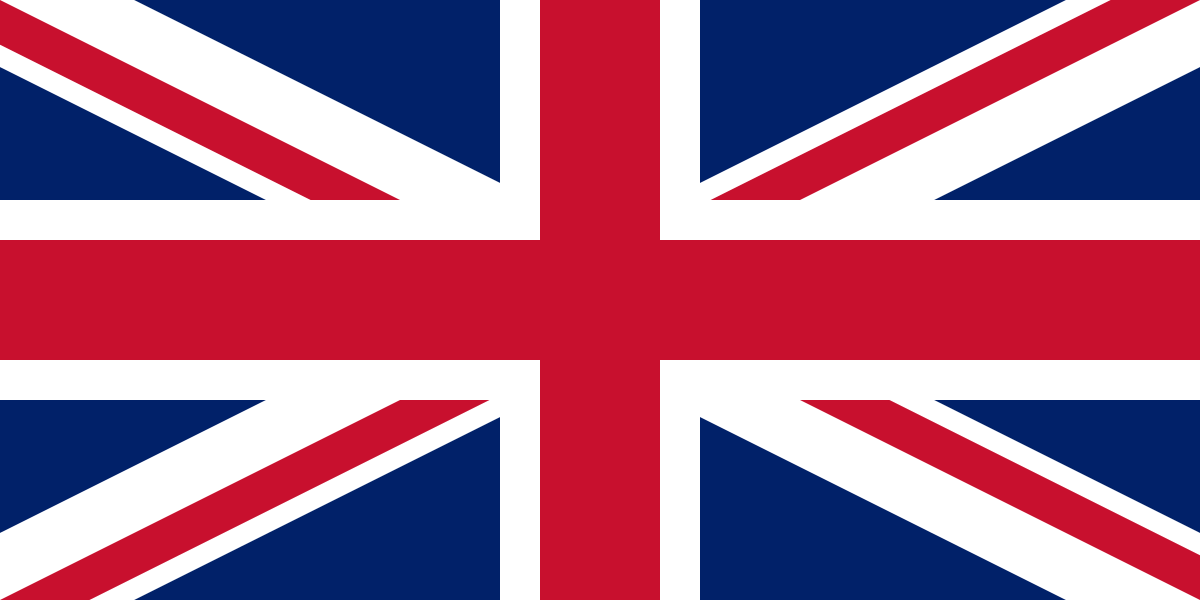 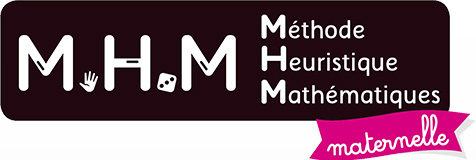 Maths Rituals

2nd Period – 3rd  Week
Madeline DUBOUCHET  - Val d’Isère Pre-elementary School
inspired by : https://maitresse-biglouche.over-blog.com/
DAY 1 - MS
DAY 1 - GS
DAY 2 - MS
DAY 2 - GS
DAY 3 - MS
DAY 3 - GS
DAY 4 - MS
DAY 4 - GS
https://maitresse-biglouche.over-blog.com/
Day 1
INPUT : « Let’s THINK and LEARN in English! 
Look and say the number. What number is it?  (JEU 1) 
Look and read the digit. What digit is it? (JEU 2)
Look and say the next number (... then ... then ...) (JEU 3). »


OUTPUT : « three » ; « five »... (JEU 1)
« four » or « digit four » (JEU 2)
« one, then two, then three, then... » (JEU 3)


Conseil : On peut demander aux enfants de représenter le nombre en même temps avec leurs doigts pour les garder « en mouvement ».
DAY 1
6
5
Compétence évaluée : Je prends connaissance de la bande articulée : je reconnais chaque constellation. 
INPUT : « Look and say the number. What number is it? »
2
4
3
1
Je découvre la bande articulée
https://maitresse-biglouche.over-blog.com/
DAY 1
6
5
Compétence évaluée : Je prends connaissance de la bande articulée : je nomme le chiffre associé à chaque collection. 
INPUT : « Look and read the digit. »
2
4
3
1
https://maitresse-biglouche.over-blog.com/
DAY 1
6
5
Compétence évaluée : Je prends connaissance de la bande articulée : je nomme le chiffre suivant. 
INPUT : « Look and say the next number (... then ... then ...) . »
2
4
3
1
https://maitresse-biglouche.over-blog.com/
Day 1
INPUT : « Let’s THINK and LEARN in English! Look at the digital tape and guess. What number is it?  »


OUTPUT : « This is number ... »


Conseil : Faire venir un élève au tableau et lui faire compter sur la bande numérique depuis la première case pour comprendre l’implicite de ce jeu (les nombres sont rangés dans l’ordre croissant, dans l’ordre de la frise numérique).
DAY 1
6
5
Compétence évaluée : Je prends connaissance de la bande articulée 
INPUT : « Look at the digital tape and guess. »
2
4
3
?
1
Je découvre la bande articulée
https://maitresse-biglouche.over-blog.com/
DAY 1
6
5
Compétence évaluée : Je prends connaissance de la bande articulée 
INPUT : « Look at the digital tape and guess. »
2
4
3
?
1
Je découvre la bande articulée
https://maitresse-biglouche.over-blog.com/
DAY 1
6
5
Compétence évaluée : Je prends connaissance de la bande articulée 
INPUT : « Look at the digital tape and guess. »
2
4
3
?
1
Je découvre la bande articulée
https://maitresse-biglouche.over-blog.com/
DAY 1
6
5
Compétence évaluée : Je prends connaissance de la bande articulée 
INPUT : « Look at the digital tape and guess. »
2
4
3
?
1
Je découvre la bande articulée
https://maitresse-biglouche.over-blog.com/
DAY 1
6
5
Compétence évaluée : Je prends connaissance de la bande articulée 
INPUT : « Look at the digital tape and guess. »
2
4
3
?
1
Je découvre la bande articulée
https://maitresse-biglouche.over-blog.com/
DAY 1
6
5
Compétence évaluée : Je prends connaissance de la bande articulée 
INPUT : « Look at the digital tape and guess. »
2
4
3
?
1
Je découvre la bande articulée
https://maitresse-biglouche.over-blog.com/
Day 2
INPUT : « Let’s THINK and LEARN in English! Listen to the ‘monkey song’.  »


OUTPUT : / Les élèves ne font qu’écouter pour l’instant. Ils pourront répéter, phrase après phrase lors d’une seconde écoute avec le PE.


Conseil : S’assurer que chaque enfant observe les illustrations en même temps que le PE récite la comptine du petit singe. Mimer ou montrer sur le VPI les mots de vocabulaire pour donner accès au sens à chacun (small, monkey, banana, catch...)
DAY 2
Compétence évaluée : Je découvre la comptine du petit singe. 
INPUT : « Listen to the ‘monkey song’. »
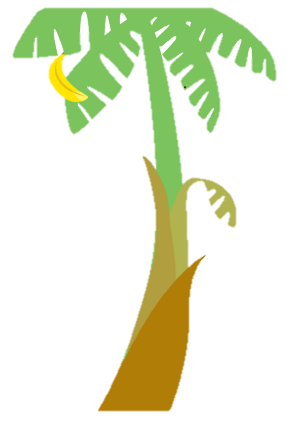 Un petit singe voulait une banane 
Qu’il ne pouvait attraper.
Un seul singe  ne suffisait pas !
A small monkey wants a banana
But alone, he can’t catch it.
1 monkey is not enough!
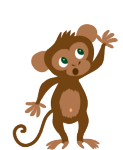 DAY 2
Alors il a appelé son ami Jordan pour l’aider à escalader.
Un singe et encore un singe, ça fait 2
Mais cela ne suffisait pas!

So he calls his friend, Jordan, to help him to climb.
One monkey and one monkey again makes 2
But 2 monkeys, it’s not enough!
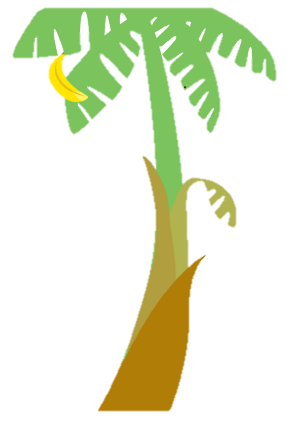 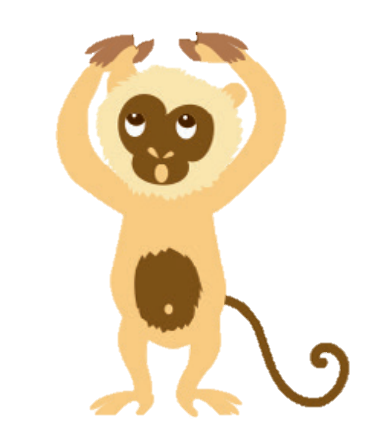 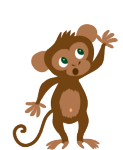 DAY 2
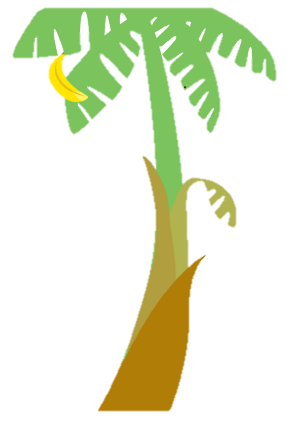 Alors ils ont appelé leur ami Sacha! 
 Deux singes et encore un singe, ça fait 3
Enfin, trois singes, ça suffisait!
So they call their friend Sacha!
Two monkeys and one monkey again, makes 3
Finally, 3 monkeys is enough!
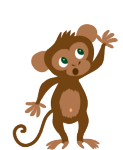 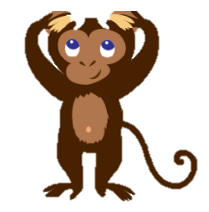 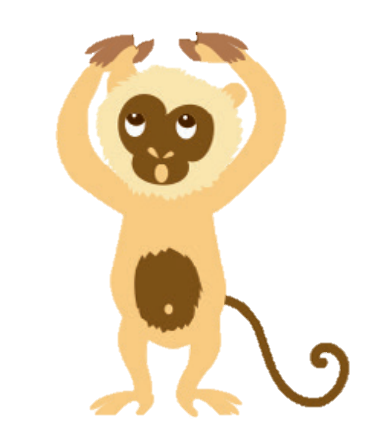 Day 2
INPUT : « Let’s THINK and LEARN in English! Let’s sing the beaver song. »


OUTPUT : Paroles de la comptine


Conseil : Faire venir deux élèves en même temps au tableau. Si possible, le PE essaye de ne plus chanter. Il ne reprend les élèves qu’en cas d’oubli ou d’erreurs.
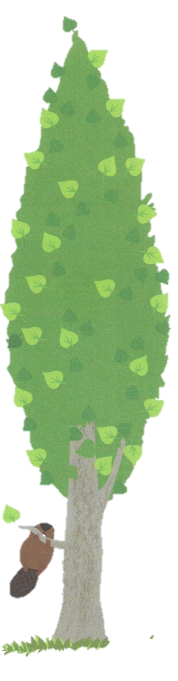 DAY 2
Compétence évaluée : La comptine du castor
INPUT : «  Listen and say the « beaver song »!
Un castor veut abattre un énorme peuplier.

Mais, tout seul, il n’y arrive pas !


A beaver wants to cut down a huge poplar tree.

But ALONE, he can’t do it!
DAY 2
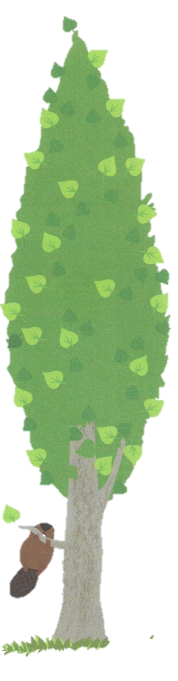 Un autre castor vient l’aider,

Mais, à DEUX, ils n’y arrivent pas !


Another beaver comes to help,

But, with TWO beavers, they can’t do it!
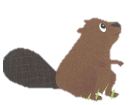 DAY 2
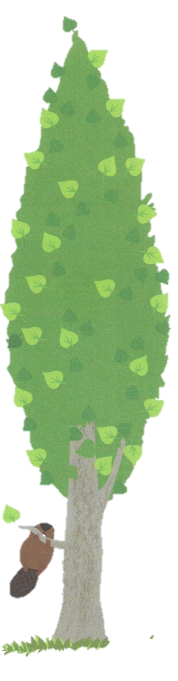 Un autre castor vient l’aider,

Mais, à TROIS, ils n’y arrivent pas !


Another beaver comes to help,

But, with THREE beavers, they can’t do it!
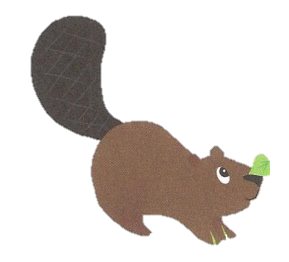 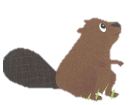 DAY 2
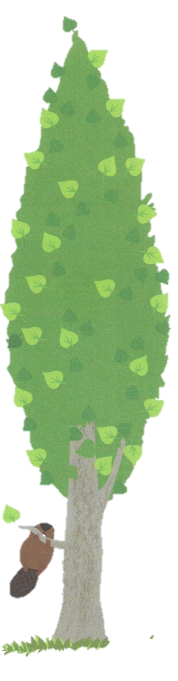 Alors un autre castor vient, et encore un autre...

Enfin, à CINQ, ils y arrivent !


So, another beaver comes, and another one...

Finally, with FIVE beavers, they can do it!
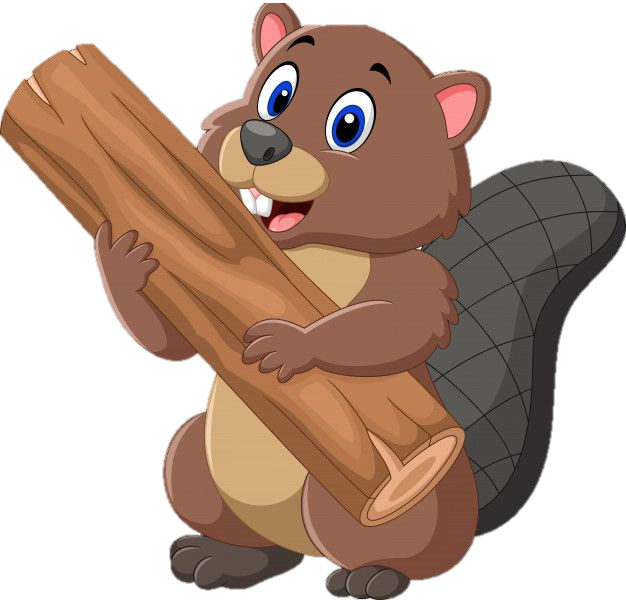 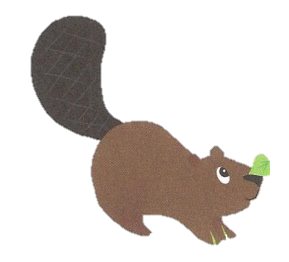 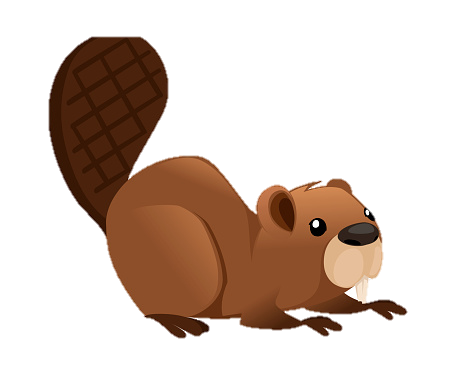 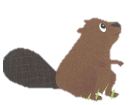 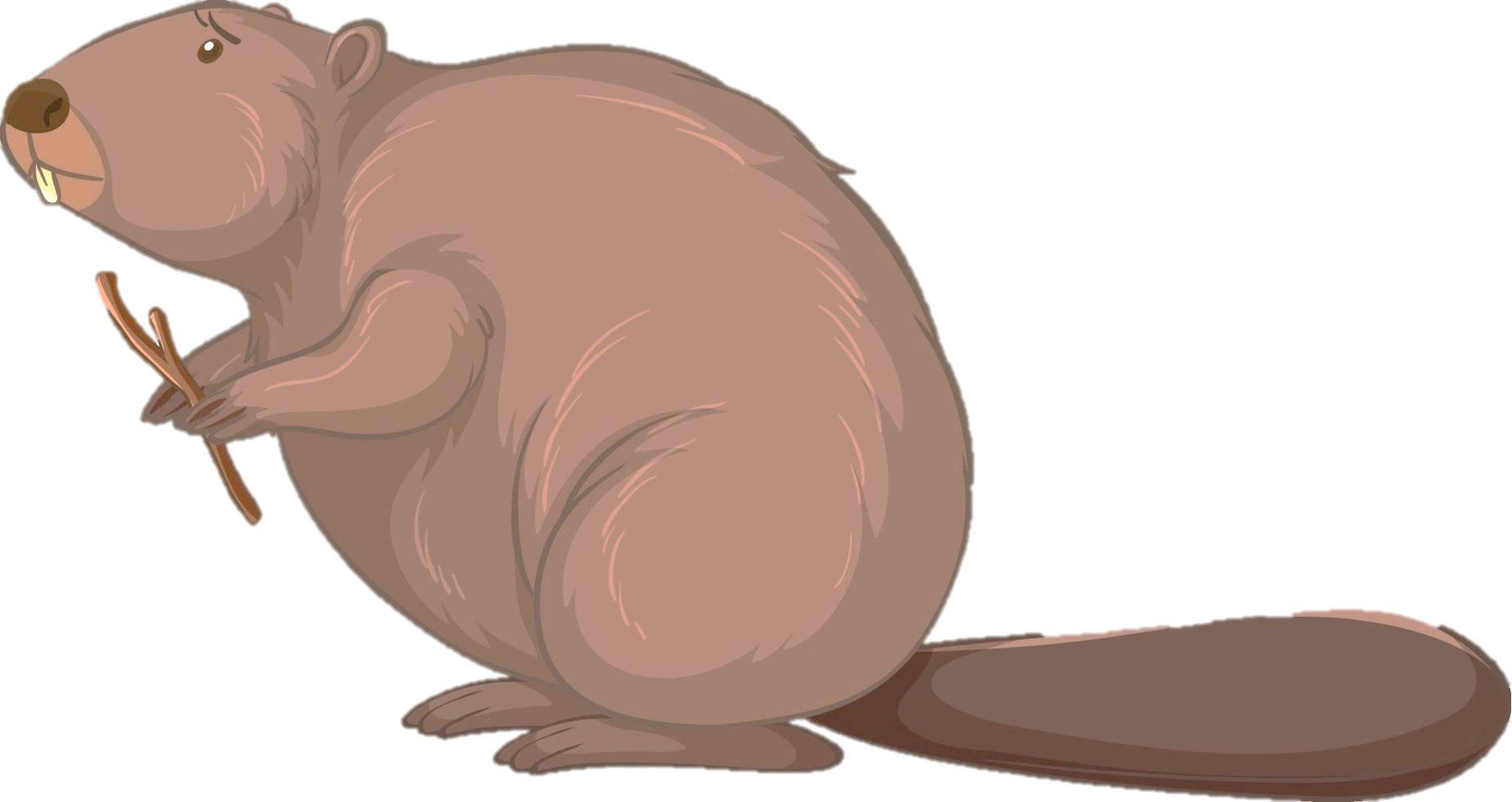 Day 3
INPUT : « Let’s THINK and LEARN in English! 
Look and say the number. What number is it?  (JEU 1) 
Look and read the digit. What digit is it? (JEU 2)
Look and say the next number (... then ... then ...) (JEU 3). 
Listen and sing the monkey song. (JEU 4)»


OUTPUT : « three » ; « five »... (JEU 1)
« four » or « digit four » (JEU 2)
« one, then two, then three, then... » (JEU 3)
Répéter les paroles après l’enseignant.


Conseil : On peut demander aux enfants de représenter le nombre en même temps avec leurs doigts pour les garder « en mouvement ».
Pour la chanson, faire se lever les élèves et les faire mimer en même temps qu’ils répètent les paroles de la comptine.
DAY 3
6
5
Compétence évaluée : Je prends connaissance de la bande articulée : je reconnais chaque constellation. 
INPUT : « Look and say the number. »
2
4
3
1
Je découvre la bande articulée
https://maitresse-biglouche.over-blog.com/
DAY 3
6
5
Compétence évaluée : Je prends connaissance de la bande articulée : je nomme le chiffre associé à chaque collection. 
INPUT : « Look and read the digit. »
2
4
3
1
https://maitresse-biglouche.over-blog.com/
DAY 3
6
5
Compétence évaluée : Je prends connaissance de la bande articulée : je nomme le chiffre suivant. 
INPUT : « Look and say the next number (... then ... then ...) . »
2
4
3
1
https://maitresse-biglouche.over-blog.com/
DAY 3
Compétence évaluée : Je découvre la comptine du petit singe. 
INPUT : « Listen to the ‘monkey song’. »
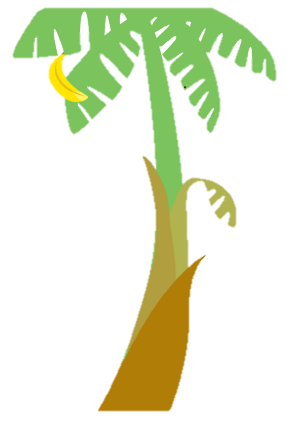 Un petit singe voulait une banane 
Qu’il ne pouvait attraper.
Un seul singe  ne suffisait pas !
A small monkey wants a banana
But alone, he can’t catch it.
1 monkey is not enough!
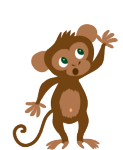 DAY 3
Alors il a appelé son ami Jordan pour l’aider à escalader.
Un singe et encore un singe, ça fait 2
Mais cela ne suffisait pas!

So he calls his friend, Jordan, to help him to climb.
One monkey and one monkey again makes 2
But 2 monkeys, it’s not enough!
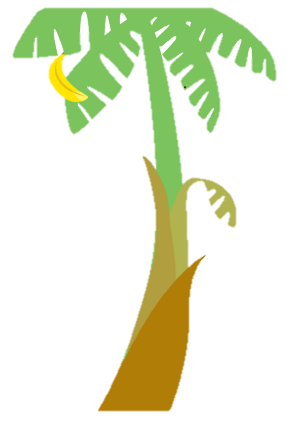 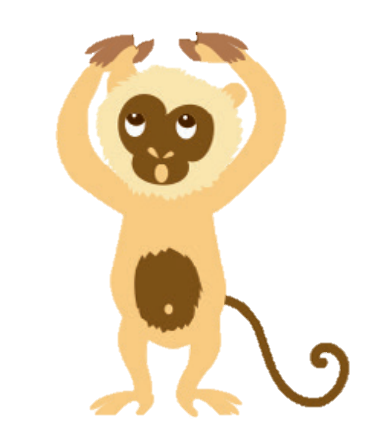 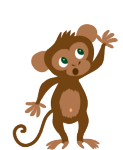 DAY 3
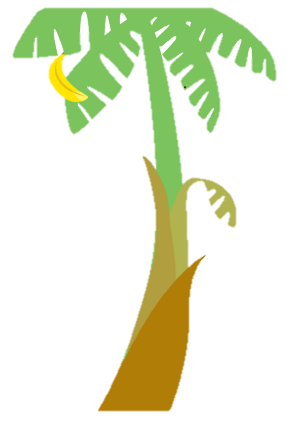 Alors ils ont appelé leur ami Sacha! 
 Deux singes et encore un singe, ça fait 3
Enfin, trois singes, ça suffisait!
So they call their friend Sacha!
Two monkeys and one monkey again, makes 3
Finally, 3 monkeys is enough!
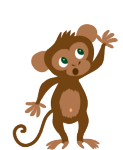 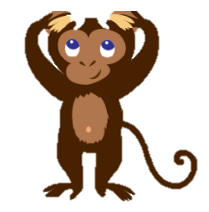 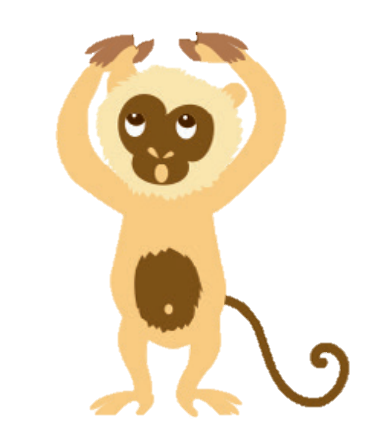 Day 3
INPUT : « Let’s THINK and LEARN in English! Look at the digital tape. 
What number is it? / What about the NEXT number? / What about the PREVIOUS number?  »


OUTPUT : « It’s number 2. / It’s number 3. / It’s number 1. »


Conseil : L’élève qui annonce le nombre suivant ou le nombre précédent vient cliquer avec le stylet sur le VPI (glisser la slide) pour faire apparaitre la réponse. L’enseignant peut poser la question au reste du groupe « Do you agree? Is it number...? » et le groupe classe de répondre « Yes » ou « No ».
DAY 3
6
5
Compétence évaluée : Je travaille les notions « précédent » et « suivant »
INPUT : « Look at the digital tape. 
What about the NEXT number? What about the PREVIOUS number? »
2
4
3
1
Je découvre la bande articulée
https://maitresse-biglouche.over-blog.com/
DAY 3
6
5
Compétence évaluée : Je travaille les notions « précédent » et « suivant »
INPUT : « Look at the digital tape. 
What about the NEXT number? What about the PREVIOUS number? »
2
4
3
1
Je découvre la bande articulée
https://maitresse-biglouche.over-blog.com/
DAY 3
6
5
Compétence évaluée : Je travaille les notions « précédent » et « suivant »
INPUT : « Look at the digital tape. 
What about the NEXT number? What about the PREVIOUS number? »
2
4
3
1
Je découvre la bande articulée
https://maitresse-biglouche.over-blog.com/
Day 4
INPUT : « Let’s THINK and LEARN in English! Listen and sing the monkey song (JEU 1). Lets’ play ‘ferret game’ (JEU 2). »


OUTPUT : Répéter les paroles après l’enseignant (JEU 1) ; Annoncer chacun son tour le nombre suivant de la comptine en essayant d’aller le plus loin possible.


Conseil : Pour la chanson, faire se lever les élèves et les faire mimer en même temps qu’ils répètent les paroles de la comptine. 
Pour le jeu du furet, faire s’asseoir les élèves dès qu’ils ont annoncé leur nombre pour visualiser plus facilement qui sera le suivant à parler (le PE fait défiler les nombres chiffrés au tableau en même temps que les élèves annoncent leur nombre). Quand on arrive au dernier élève, s’il n’y a pas eu d’erreur, on reprend à partir du 1er en le faisant se relever. On peut écrire le « record à battre » au tableau pour les fois suivantes.
DAY 4
Compétence évaluée : Je découvre la comptine du petit singe. 
INPUT : « Listen to the ‘monkey song’. »
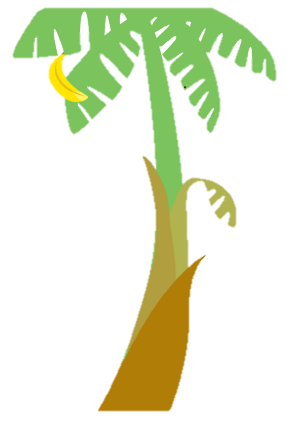 Un petit singe voulait une banane 
Qu’il ne pouvait attraper.
Un seul singe  ne suffisait pas !
A small monkey wants a banana
But alone, he can’t catch it.
1 monkey is not enough!
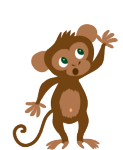 DAY 4
Alors il a appelé son ami Jordan pour l’aider à escalader.
Un singe et encore un singe, ça fait 2
Mais cela ne suffisait pas!

So he calls his friend, Jordan, to help him to climb.
One monkey and one monkey again makes 2
But 2 monkeys, it’s not enough!
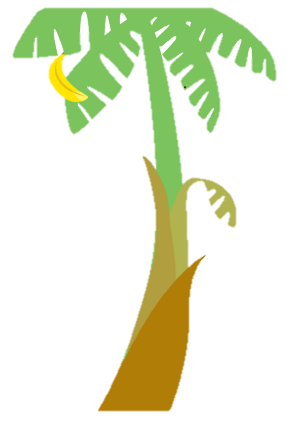 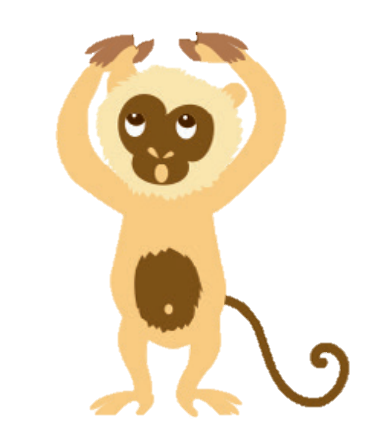 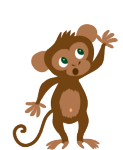 DAY 4
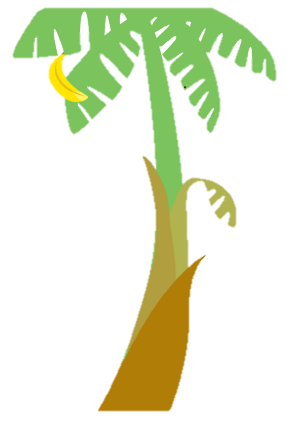 Alors ils ont appelé leur ami Sacha! 
 Deux singes et encore un singe, ça fait 3
Enfin, trois singes, ça suffisait!
So they call their friend Sacha!
Two monkeys and one monkey again, makes 3
Finally, 3 monkeys is enough!
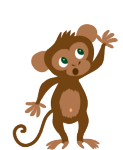 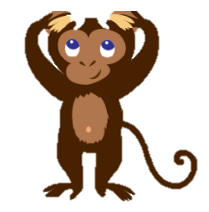 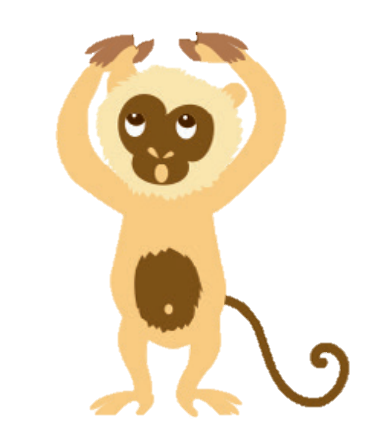 DAY 4
Compétence évaluée : Je récite la comptine sous forme de jeu du furet.
INPUT : «  Let’s THINK and LEARN in English! Let’s play ‘the ferret game’ (count 1 by 1) »
6
7
2
1
8
9
3
4
5
16
10
11
13
15
17
18
14
19
12
22
23
24
27
28
29
26
20
21
25
30
https://maitresse-biglouche.over-blog.com/
Day 4
INPUT : « Let’s THINK and LEARN in English! Let’s play ‘the ferret game’ (count 1 by 1)  »


OUTPUT : « One », « two, » « three », ...


Conseil : Pour le jeu du furet, faire s’asseoir les élèves dès qu’ils ont annoncé leur nombre pour visualiser plus facilement qui sera le suivant à parler (le PE fait défiler les nombres chiffrés au tableau en même temps que les élèves annoncent leur nombre). Quand on arrive au dernier élève, s’il n’y a pas eu d’erreur, on reprend à partir du 1er en le faisant se relever. On peut écrire le « record à battre » au tableau pour les fois suivantes.
Jeu à faire 2 ou 3 fois si le temps en recommençant toujours avec un nouvel élève pour ne pas tomber toujours sur la « même erreur » avec le même élève.
DAY 4
Compétence évaluée : Je récite la comptine sous forme de jeu du furet.
INPUT : «  Let’s THINK and LEARN in English! Let’s play ‘the ferret game’ (count 1 by 1) »
6
7
2
1
8
9
3
4
5
16
10
11
13
15
17
18
14
19
12
22
23
24
27
28
29
26
20
21
25
30
https://maitresse-biglouche.over-blog.com/